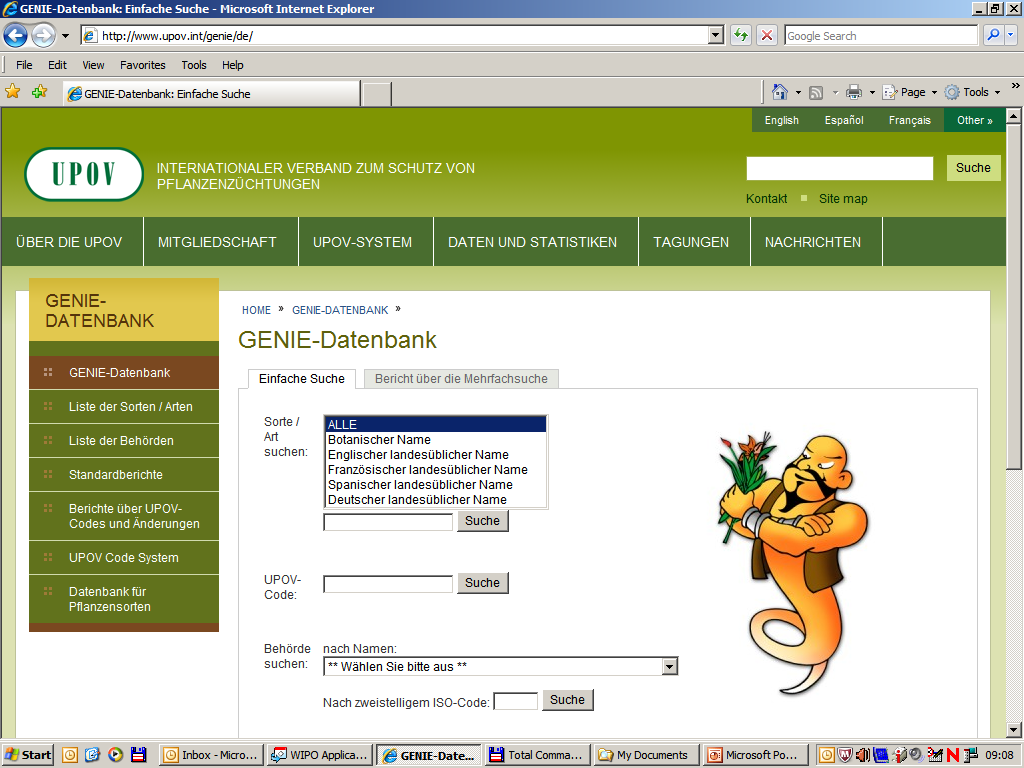 Schritt 1

„Liste der Behörden“ auswählen
http://www.upov.int/genie/de
1/6
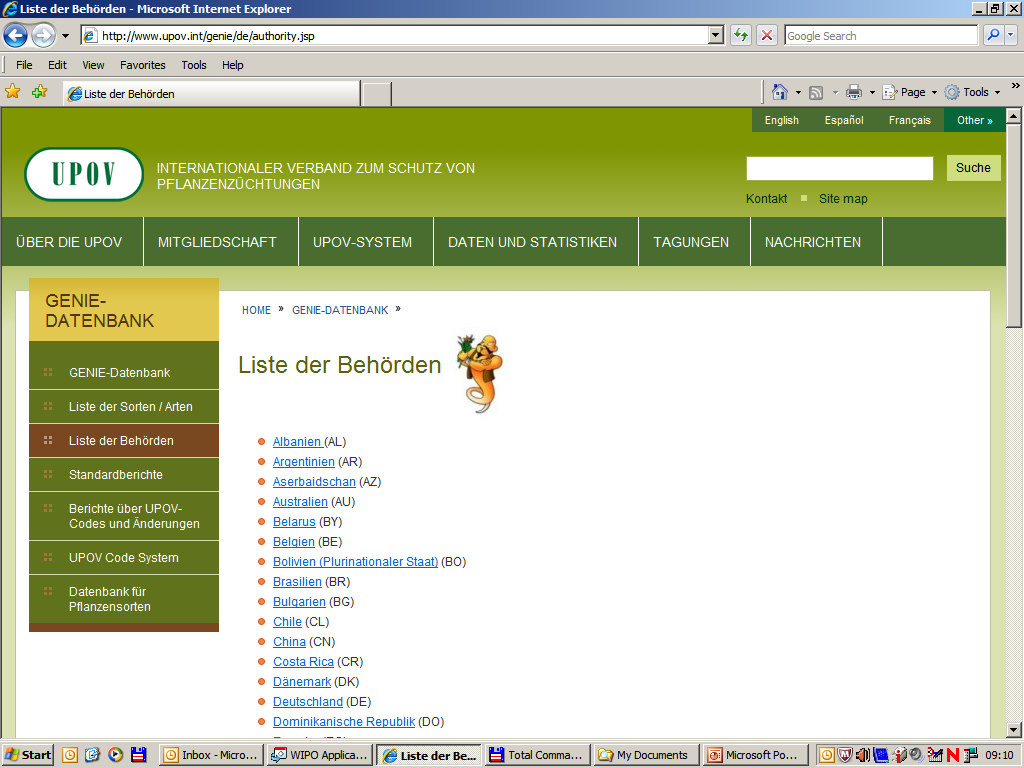 Schritt 2

Ihre Behörde auswählen (Beispiel: Australien)
2/6
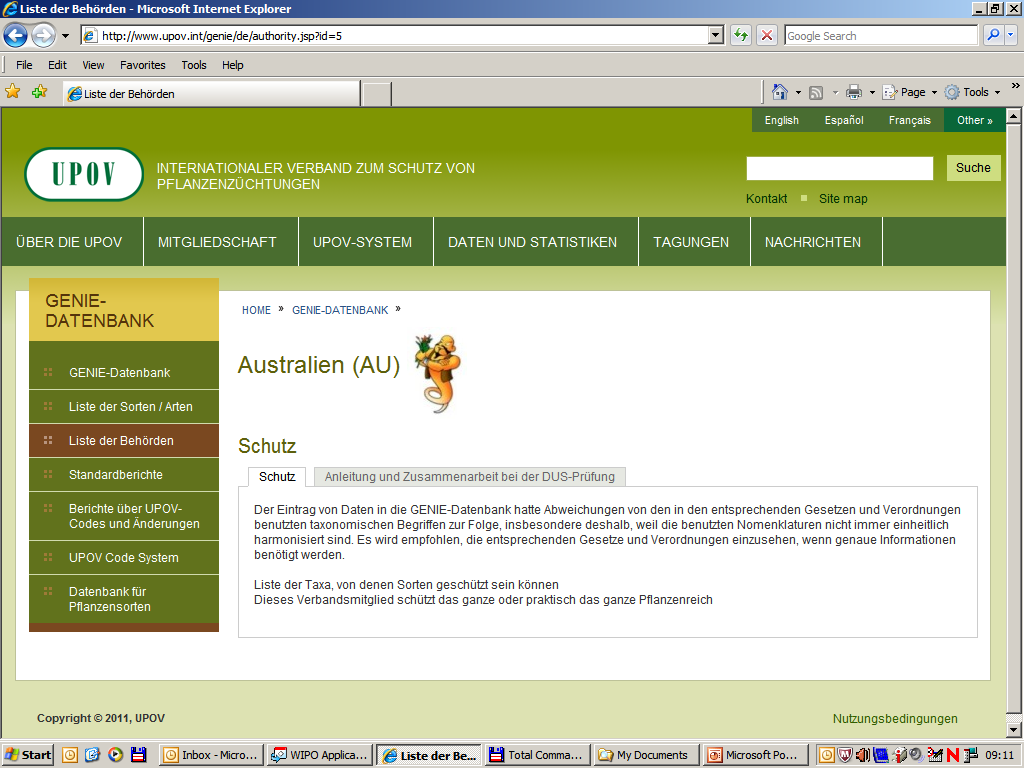 Schritt 3„Anleitung und Zusammenarbeit beider DUS-Prüfung“ wählen
3/6
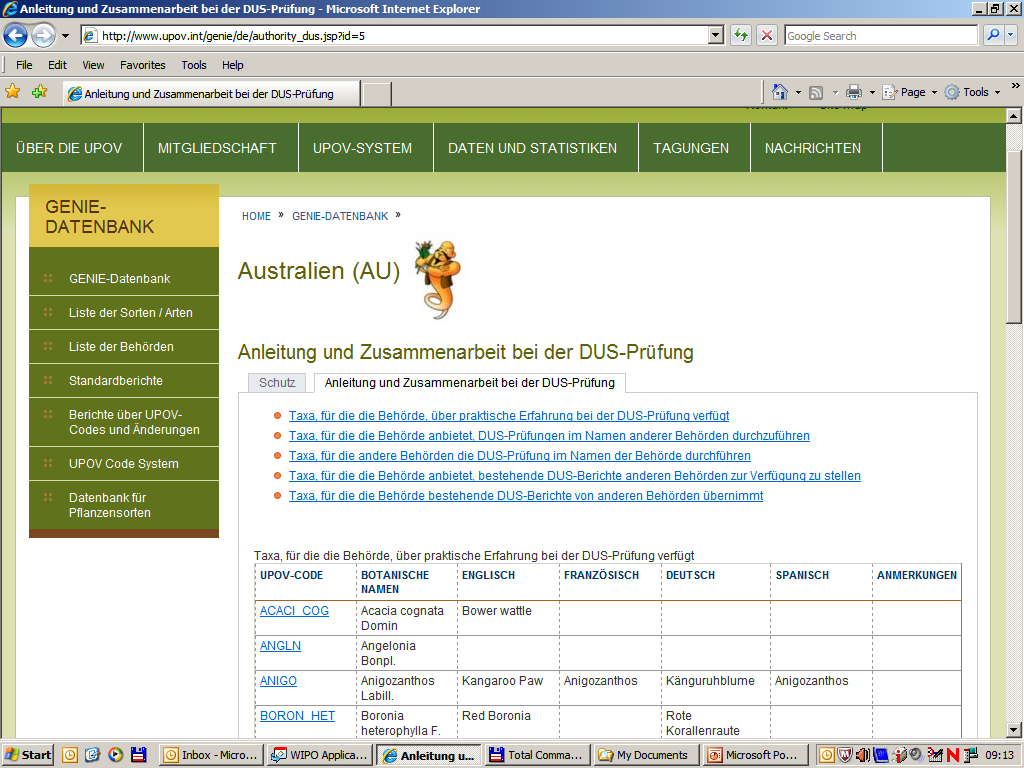 Schritt 4

Siehe „Taxa, für die die Behörde über praktische Erfahrung bei der DUS-Prüfung verfügt“
Soweit wie nötig nach unten scrollen
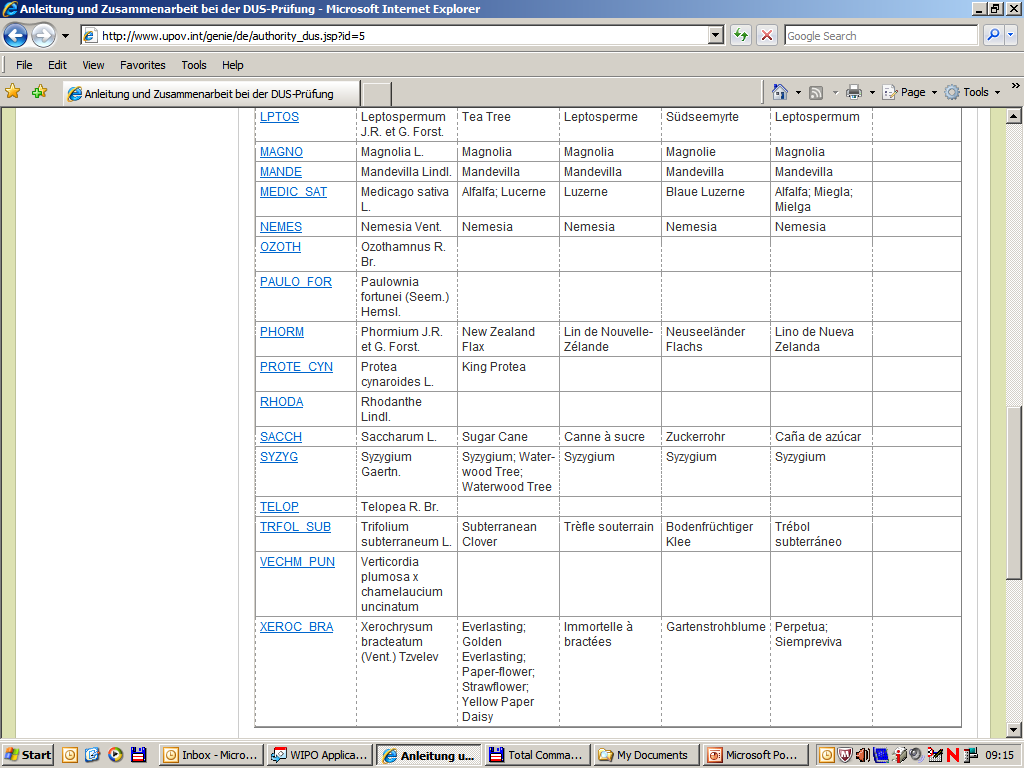 4/6
Schritt 5.a) – ZUGÄNGE Übertragung der Daten in die beigefügte Excel-Tabelle „tc_xx_04_Practical_experience_ADDITIONS_de.xlsx“.  Beispiel:
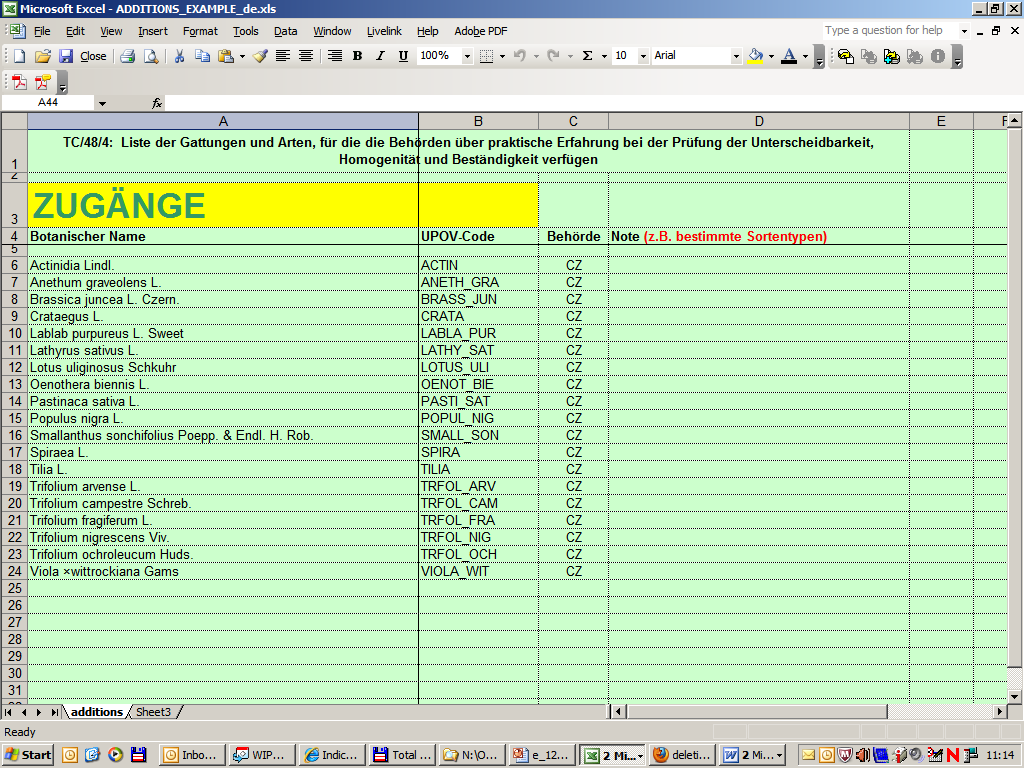 5/6
Schritt 5.b) – STREICHUNGEN Übertragung der Daten in die beigefügte Excel-Tabelle „tc_xx_04_Practical_experience_DELETIONS_de.xlsx“.  Beispiel:
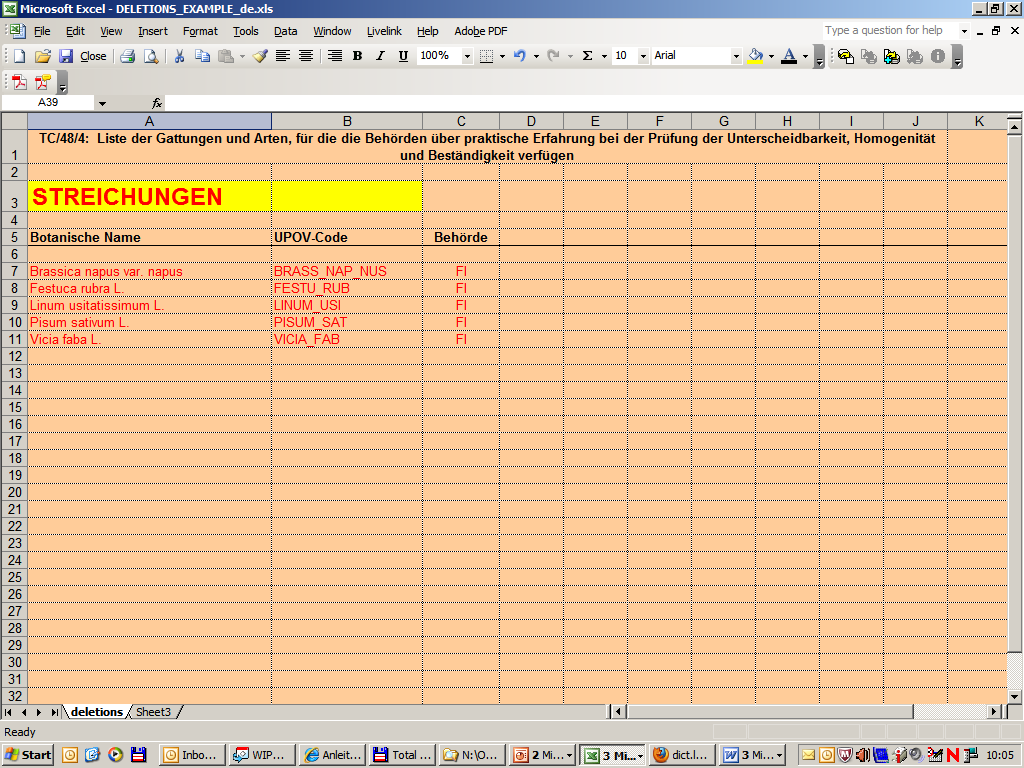 6/6